Bryanston Education Summit; 7 June 2017
Creating the schools our children need: Why what we’re doing right now won’t help much, and what we can do instead
Dylan Wiliam (@dylanwiliam)
www.dylanwiliamcenter.com	www.dylanwiliam.org
Outline
2
Why we need to raise achievement?
How can we find out what might help?
What is likely to have the biggest impact?
What is the purpose of education?
3
Four main philosophies of education/development
Personal empowerment
Cultural transmission
Preparation for citizenship
Preparation for work
All are important
Any education system is a (sometimes uneasy) compromise between these four forces
4
Learning from research
Limitations of educational research
5
You can’t deduce an “ought” from an “is” (Hume, 1739)
Educational research can only tell you what was, not what might be
Ability grouping
Homework
Class-size reduction
Teachers’ aides
Educational leaders need to be critical consumers of educational research
Understanding meta-analysis
6
A technique for aggregating results from different studies by converting empirical results to a common measure (usually effect size)
Standardized effect size is defined as:


Problems with meta-analysis
The “file drawer” problem
Variations in intervention quality
Variation in population variability
Selection of studies
Sensitivity of outcome measures
Meta-analysis in education
7
Some problems are unavoidable:
Sensitivity to instruction
Selection of studies
Some problems are avoidable:
File-drawer problem
Quality
Variation in variability
Unfortunately, most of the people doing meta-analysis in education:
don’t discuss the unavoidable problems, and
don’t avoid the avoidable ones
8
Best-evidence synthesis
9
Which of these is the best predictor of academic achievement at age 18?
‘Grit’
Having a growth mindset
IQ measured at age 11
Parental education
Parental income
Things that don’t work
10
Getting smarter people into teaching
Paying good teachers more
Brain Gym®
Learning styles
Copying other countries
Things that might work
11
Lesson study/Learning study
Social and emotional aspects of learning
Educational neuroscience
Growth mindset
Differentiated instruction
Grit
“Ability”: Fixed or malleable?
12
‘Mindset’ (Dweck, 2000)
Implicit theory of intelligence
“Some believe that intelligence is more of an unchangeable, fixed ‘‘entity’’ (an entity theory). Others think of intelligence as a malleable quality that can be developed (an incremental theory).” (Blackwell, Dweck, & Trzesniewski, 2007 p. 247)
Issues
Impact on student achievement not significant (0.05 < p < 0.10)
Results have never been replicated (despite at least 3 attempts)
No examples of schools changing their own students’ mindsets
But,
None of this matters if we ignore Dweck and just focus on getting our students to believe that “Smart is not something you just are, smart is something you can get” (Howard, 1991 p. 7)
Mindset: Langridge and Ellis (2016 Olympics)
13
Things that do work—a bit, sometimes
14
Expanding school choice
Within the state sector
Academies
Free schools
By involving the private sector
Vouchers
Things that do work—a bit, most of the time
15
Firing bad teachers
Class size reduction
Things that do work—a lot
16
Curriculum improvement
Formative assessment
17
Curriculum
Why curriculum matters
18
Myths about curriculum
Standards tell us what to teach
Curriculum means textbooks
Knowledge isn’t important (“You can always Google it”)
Students should be involved in authentic tasks
We should be teaching skills, not content
Responding to students’ interests closes achievement gaps
What is the purpose of curriculum?
The real purpose of the curriculum is to increase the contents of long-term memory
Curriculum matters
19
The best curricula generate at least 25% more learning than the worst, irrespective of teacher quality
Unfortunately, while we know that curriculum makes a difference, we don’t know what makes the difference in curriculum.
20
Teacher quality
Teacher quality and student achievement
21
Hanushek and Rivkin (2010)
[Speaker Notes: Obviously Chetty et al. was not included in Hanushek and Rivkin (2010)]
What does this mean for student progress?
22
Take a group of 50 teachers:
Students taught by the most effective teacher in that group of 50 teachers learn in six months what those taught by the average teacher learn in a year
Students taught by the least effective teacher in that group of 50 teachers will take two years to achieve the same learning
And furthermore:
In the classrooms of the most effective teachers, students from disadvantaged backgrounds learn at the same rate as those from advantaged backgrounds (Hamre & Pianta, 2005)
Evaluation vs. improvement
23
Evaluation frameworks:
of necessity, have to be comprehensive
include all aspects of teachers work
at best, incentivize improvement on all aspects of practice
at worst, incentivize improvement on aspects of practice that are easy to improve
Improvement frameworks:
are selective
focus on those aspects of practice with the biggest payoff for students
To maximize improvement, evaluation frameworks have to be used selectively
24
Why formative assessment needs to be a priority
Bottom up: Research on formative assessment
25
Fuchs & Fuchs (1986)
Natriello (1987)
Crooks (1988)
Bangert-Drowns, et al. (1991)
Dempster (1991)
Dempster (1992)
Kluger & DeNisi (1996)
Black & Wiliam (1998)
Nyquist (2003)
Elshout-Mohr (1994)
Brookhart (2004)
Allal & Lopez (2005)
Köller (2005)
Brookhart (2007)
Wiliam (2007)
Hattie & Timperley (2007)
Shute (2008)
Kingston & Nash (2011)
Formative Assessment: A contested term
26
Long-cycle
Medium-cycle
Short-cycle
Across terms, teaching units
Within and between teaching units
Within and between lessons
Span
Four weeks to
one year
One to four weeks
Minute-by-minute and day-by-day
Length
Monitoring, curriculum alignment
Student-involved assessment
Engagement, responsiveness
Impact
Unpacking Formative Assessment
27
Eliciting evidence of learning
Clarifying, sharing, and understanding learning intentions
Providing feedback that moves learners forward
Activating students as learning
resources for one another
Activating students as
owners of their own learning
Unpacking Formative Assessment
28
Using evidence of achievement to adapt what happens in classrooms to meet learner needs
Educational Endowment Foundation toolkit
29
Educational Endowment Foundation toolkit
30
Educational Endowment Foundation toolkit
31
Unpacking Formative Assessment
32
Eliciting evidence of learning
Clarifying, sharing, and understanding learning intentions
Providing feedback that moves learners forward
Activating students as
resources for one another
Activating students as
owners of their own learning
Supportive accountability
33
What is needed from teachers:
A commitment to:
The continual improvement of practice
Focus on those things that make a difference to students
What is needed from leaders:
A commitment to engineer effective learning environments for teachers by:
Creating expectations for continually improving practice
Keeping the focus on the things that make a difference to students
Providing the time, space, dispensation, and support for innovation
Supporting risk-taking
To find out more…
34
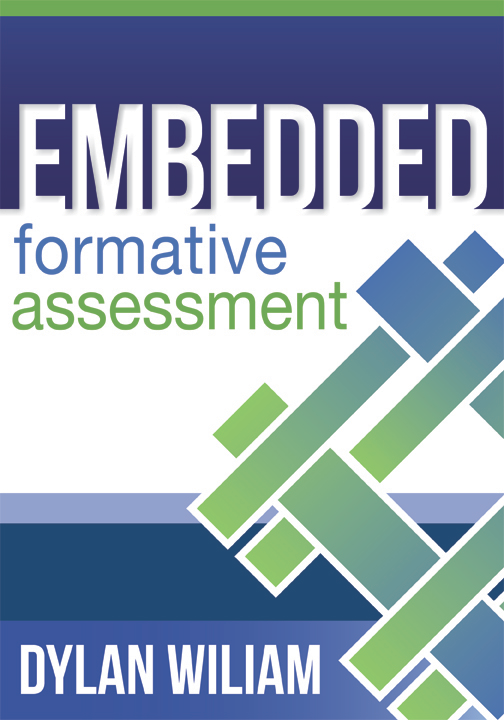 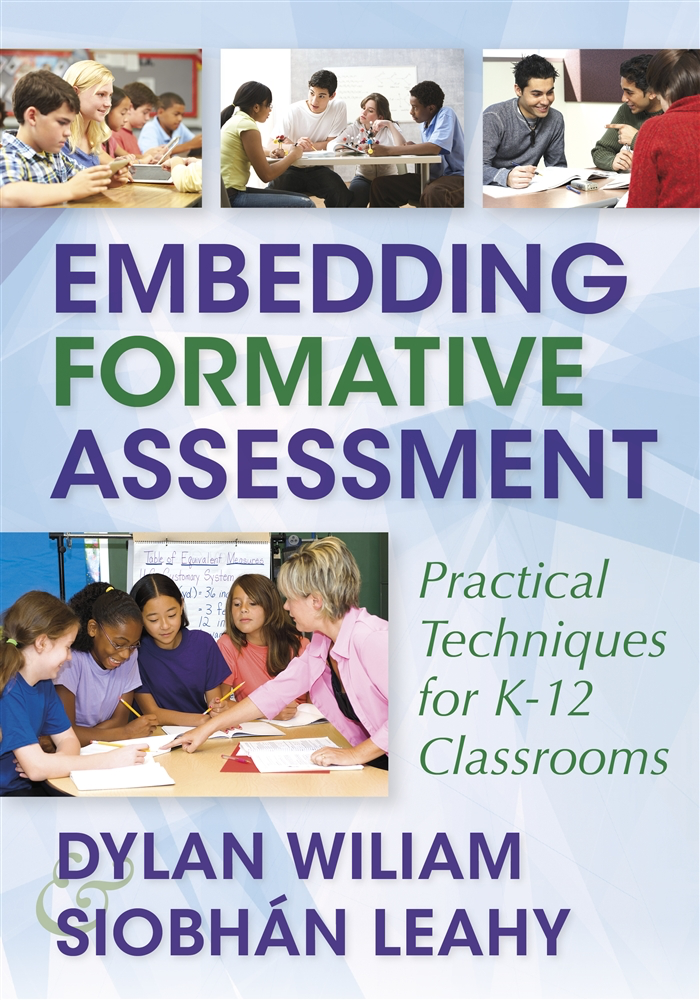 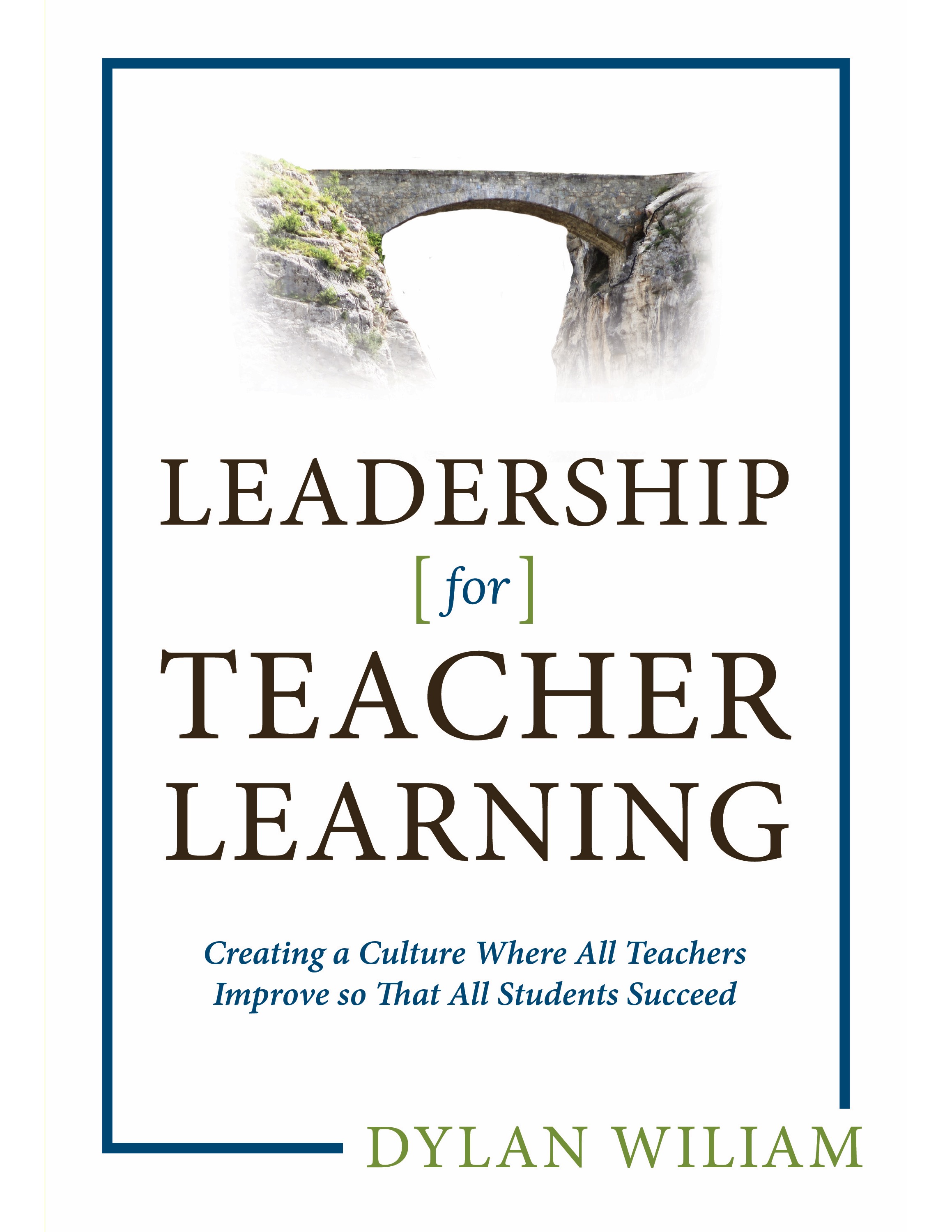 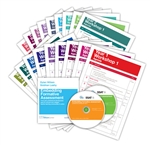 www.dylanwiliamcenter.com
www.dylanwiliam.net